GEFOP
Alinhamento Estratégico
I Seminário SUROD 2024
Zeca
Serginho
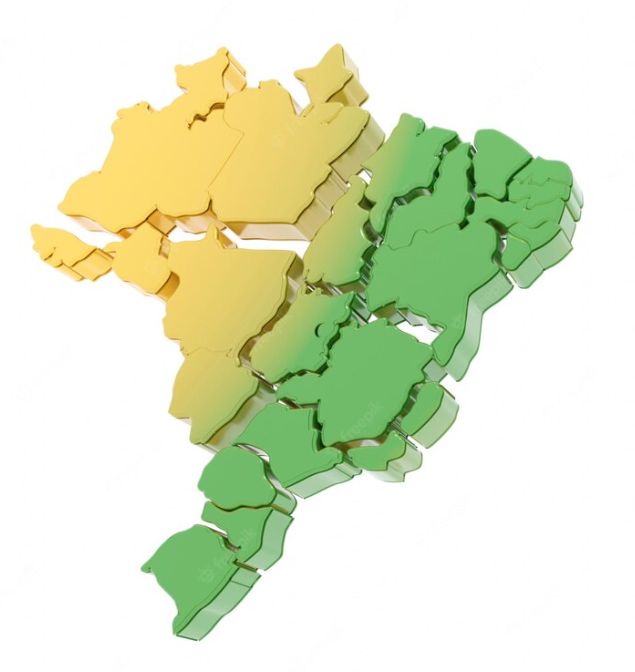 Alinhamento estratégico - objetivos
Garantir Coerência e Uniformidade: Independentemente de sua localização, as ações de fiscalização devem estar alinhadas com os objetivos da ANTT, com os contratos de concessão e os Programas de Exploração da Rodovia garantindo que as ações e decisões tomadas, por todas as equipes estejam em consonância.
Facilitar a Comunicação: As equipes devem ser constantemente informadas sobre as diretrizes estratégicas, políticas, procedimentos e mudanças, como as alterações que já estão derivadas do Regulamento das Concessões Rodoviárias. 
Promover a Colaboração: Deve-se facilitar a colaboração entre Escritórios e Coordenação, permitindo o compartilhamento de recursos, conhecimentos e práticas. Os Chefes dos Escritórios Regionais tornam-se responsáveis pela gestão da fiscalização em dois ou mais contratos de concessão e de suas equipes de fiscalização, sendo necessário o apoio estratégico e supervisão dos Coordenadores e suas equipes. 
Melhorar a Tomada de Decisão: Consistência. No início da manhã foram realizadas orientações quanto à tomadas de decisão a serem realizadas pelos Chefes de Escritório Regional e Coordenadores no âmbito da verificação de infrações e apurações preliminares. A tomada de decisão deve ocorrer de forma a minimizar ou impedir interpretações errôneas pelas equipes. 
Aumentar a Eficiência e Eficácia: A compreensão dos papéis e responsabilidades levam a atuação de  maneira eficiente e eficaz e ao uso de recursos de forma racional, impactando significativamente nas atividades realizadas.
Facilitar a Adaptação a Mudanças: O ano de 2024 será de dinamismo. É necessário que nos adaptemos às novas regulamentações, tecnologias e contratos de concessão.
Alinhamento estratégico - objetivos
Nesse sentido é de vital importância o papel das Coordenações para:

- Melhorar a comunicação entre as equipes, garantindo que os agentes atuem de modo similar.

- Organizar junto aos ESREGRODs informações de campo quanto:  
I - Execução das Ações de Fiscalização e do número de inspeções realizadas (e custos das viagens);
II - Apuração do acompanhamento de avanço físico de obras e seus desdobramentos;
III - Apuração do cálculo dos Fatores A, D entre outros e seus desdobramentos, 
IV – Acompanhamento das monitorações a ser realizadas pela Supervisora e Concessionária
V – Acompanhamento das atividades e da qualidade das entregas realizadas pelas Supervisora (produtos)
V - Demandas específicas relacionadas a cada contrato
VI –Demandas e necessidades dos ESRODs e ESREGRODs para melhoria das atividades da fiscalização de campo
Alinhamento estratégico – Respostas Padrão (preliminar)
Alinhamento estratégico – Respostas Padrão (preliminar)
Ações de Fiscalização x inspeções
Ações de Fiscalização
Ações de Fiscalização x CORODs
Ações de Fiscalização x CORODs x inspeções
TROs
Concessionárias x TROs x Processos litigiosos
Concessionárias x TROs x Ações (não há relação)
O que faremos em 2024
Atualização da Manual de Fiscalização:
Mais racional
Atrelará a aplicação dos instrumentos da fiscalização ao Contrato de Concessão, PER e regulamentações da ANTT
Trará informações sobre os procedimentos de acompanhamento do avanço físico das obras, de aplicação de desconto e acréscimo de reequilíbrio e análise da monitoração tanto da concessionária quanto da supervisora
Será uma ponte entre o Manual de Fiscalização atual e o Manual a ser utilizado quando o RCR 4 entrar em vigor. 

Contamos com a contribuição das equipes para melhoria do Manual que seguirá junto ao RCR 4.
O que faremos em 2024
Apresentação do Plano Anual de Fiscalização:
Apresentará os conceitos padronizados das ações de fiscalização. 
Sairemos de uma interpretação de ação de fiscalização como o ciclo de ação por extensão para ciclo de ação por temporalidade. 
Trará o quantitativo de ações de fiscalização a serem realizadas
Trará as recomendações para a padronização das atividades. 
Trará as recomendações para as tratativas com a supervisora
O que faremos em 2024
Ciclos de Treinamento da Fiscalização:
Discutiremos os conceitos e a aplicação de conceitos já parametrizados como cálculo do desconto de reequilíbrio, apuração do avanço de obras e serviços, aplicação de instrumentos de fiscalização de modo a contribuir com o nosso alinhamento. 
Além disso, nos prepararemos para as atividades de fiscalização a serem realizadas quando da vigência do RCR 4.
Trataremos as dúvidas após a pausa
Para maiores informações acessem o Portal da GEFOP

https://anttgov.sharepoint.com/sites/GEFOP